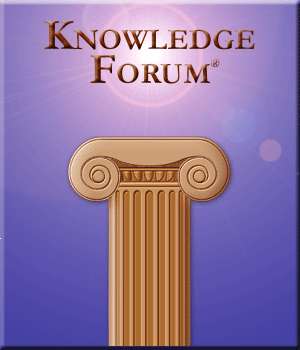 Application of Knowledge Forum in an English 10 Language Arts Program
Nanaimo District Secondary School
Goals: The students will provide insight and reflect on their experience with the Knowledge Forum database.
The basics:

Introduction of students: Mitch, Tanya, Jessa, Brynn
     Grade 11 students at NDSS


Who participated in this database? 
     Grade 10 English students, regular and enriched classes
     We are part of the  fourth group to participate in KF
    

What was the unit and how long did you participate?
     The unit was poetry
     The length of time was 8-10---80 minute blocks
What were your instructional goals in the unit ?
In the beginning………..
What is knowledge? Questions were posed as an impetus to begin the discussion on the topic of knowledge (Ormrod, 1999)

Goal (s): 
        To tap into the classroom’s collective knowledge in order to advance their individual knowledge 
        To meet the requirements of the learning outcomes for English 10
What was the structure of the unit
There were 7 views altogether:
    The Welcome View provided instructions about the operation of the program and about Knowledge Forum. In addition, this view provided evaluation criteria including a rubric (modeled after the Performance Standards) to evaluate the quality of the responses (handout available).
    
The subsequent views addressed the following poetry topics:
Figurative Language
Sensory Images
Tone
Structure/Form
Theme

The final view “Putting It All Together” was a synthesis of the information compiled in the five views previously mentioned.
How was KF related to the curriculum?
Comprehend and Respond: Students will be able to develop skills and strategies to enable them to construct knowledge and critically evaluate what they read and view. They will learn to compose questions  to guide their own learning. They will be called upon to consider more than one point of view, make rational judgments, draw conclusions and defend those conclusions.
Communicate Ideas and Information: Students will understand that communication takes many different formats. Using KF, students will be able to employ a variety of editing strategies to enable them to communicate clearly and effectively.
Self and Society: Students will have the opportunity to collaborate with others to explore a wide variety of ideas in a non-threatening atmosphere. Students “ will interact purposefully, confidently and respectfully….they will demonstrate respect for cultural differences……demonstrate an awareness of the relationship of language to group and community membership.” (IRP, p.76)
Application of the Knowledge Building Principles
Real Ideas/Authentic Problems: The various interpretations of poems in the database gives rise to discussion around authentic real world problems for these students.
      Miller1..Theme…”Fueled”  
Community knowledge/Collective responsibility 
      Will: I think that this poem is descriptive because it's describing the mind of an drug addict.I also believe it is a quatrain because It is made up of 4 groups of 4 lines where the last words of the top two lines rhyme and the bottom two words rhyme as well.
Liz: My theory I think that this poem is a descriptive/didactic poem because it describes the "addicts mind" and what goes through their head when they are addicted, I also think its a didactic poem because it teaches a lesson that doing drugs is bad for you and you have a chance of dying when you get addicted or hooked on drugs or even alcohol. I think that this poem is a quatrain form poem. The rhyming pattern is AABB, CCDD, EEFF, GGHH because every two lines rhyme. The thing that I don’t understand is when the poems says, "It just cannot see it is a mug" because I’m not sure what they are comparing? In my mind the poet is comparing drugs to alcohol but I don’t think that sounds right with the poem. 
Meg: when you read about a persons mind you can see that it is very complicated and troublesome, especially if its the mind of an addict, i agree with what the others thought about the structure of this particular poem.
Application con’t
Erin: Elaboration I think that when it is saying "it just cannot see it is a mug" I think that the poet means that the person doesn't see that doing drugs is a joke, and they don't see that they are doing them selves alot of harm by doing these drugs. But them again i could be wrong.     Liz: Putting our knowledge together I think that that’s an awesome definition on what the mug part means...even if you don’t think you are right at least you have a theory on what YOU think that poem is about. Thats the theorie that i am going to use for this poem.Erin: glad i could help! thats what we are here to do right ?!?Idea Diversity: Threads of ideas sometimes go off in unpredictable directions….this creates “Ah ha” moments for these students as they are required to consider other points of view.
Discussion of “tactile” sensory imagery:
Alena: Have you considered this? The fur of an animal is a luxurious texture. It tickles the skin and gives it a soft sensation. But the thought of it makes me sick. Imagine somebody hunting for the simple reason of wearing your skin. That's irrational to say the least. 
Will: yea but it wasn't that irrational back in the 1600's and earlier when they needed and depended on furs for warmth, etc... but now days thats wrong for many reasons.
.
Erin: I agree because... back in the day it was fine to kill animals for their fur... i know that if i lived in the arctic i would want some nice soft fur to keep me warm. But now a days i think that it is sick a disgusting for people to kill animals for fashion. 
Samantha: New information Well, I'm not thinking about the same kind of animal you all are. If you were to think of a porcupine, you wouldn’t be thinking soft and fluffy. You would think sharp, coarse and bristly. The first animal that came in to my mind, was my hairless rat, she is anything but fluffy. But she is very soft and delicate. She felt like warm uncooked chicken. And her tail was like sticky sand paper (like the feeling of a freshly shaved head). Improvable Ideas: Evidence is provided in many views….Miller2 Theme…”The Lesson of the Moth”…..Miller1…Type and Form
How did students use KF?
The students were required to question, reflect, explain, and  respond critically and creatively to a variety of questions about poetry and a variety of poems in each of the views. They were encouraged to build onto the ideas put forth by others to arrive at a new or better understanding of this genre.
The final view, “Putting It All Together” required the students to pull information from all views  in order to analyze a particular piece of poetry.
What are some of the benefits and weaknesses of what you did (including learning)?
Long term benefits, as opposed to short term benefits, are more evident down the road……grade 11/12
Students found the database an interesting and refreshing change to traditional instruction
Students, who are technologically adept, found a certain degree of comfort in using this method of communication
Those students who were not comfortable with technology found the program to be user friendly
There should be no more than 15-20 people in any database; an entire class is too overwhelming
Student felt very free to share their ideas; these people might never share these ideas in front of a class.
How do you think you could improve what you did?
Students felt that they should have instruction in questioning techniques……need to know how to ask good questions
Make better use of the scaffolds or develop our own.